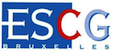 Méthodes de travail et gestion du tempsPr. Victor Ferry
ESCG
2016-2017
Rappel: comment travailler efficacement?
Que pouvez-vous dire de ça?
Et à propos de ça?
Quelles pratiques d’apprentissage fonctionnent?
L’autotest (par exemple: je lis un paragraphe du livre, je ferme le livre, je résume ce que j’ai appris)

Travailler en groupe (chaque étudiant explique une partie du cours à ses camardes puis il répond à leurs questions)

Réviser par petites doses et régulièrement (pas beaucoup d’un coup)
Quelles pratiques ne fonctionnent pas?

X Lire et relire passivement le cours 

X Surligner (cela donne l’illusion que l’on apprend)

X Recopier la leçon (au bout de quelques minutes, on se met met en mode « zombie »)
Qu’avez-vous appris cette semaine?
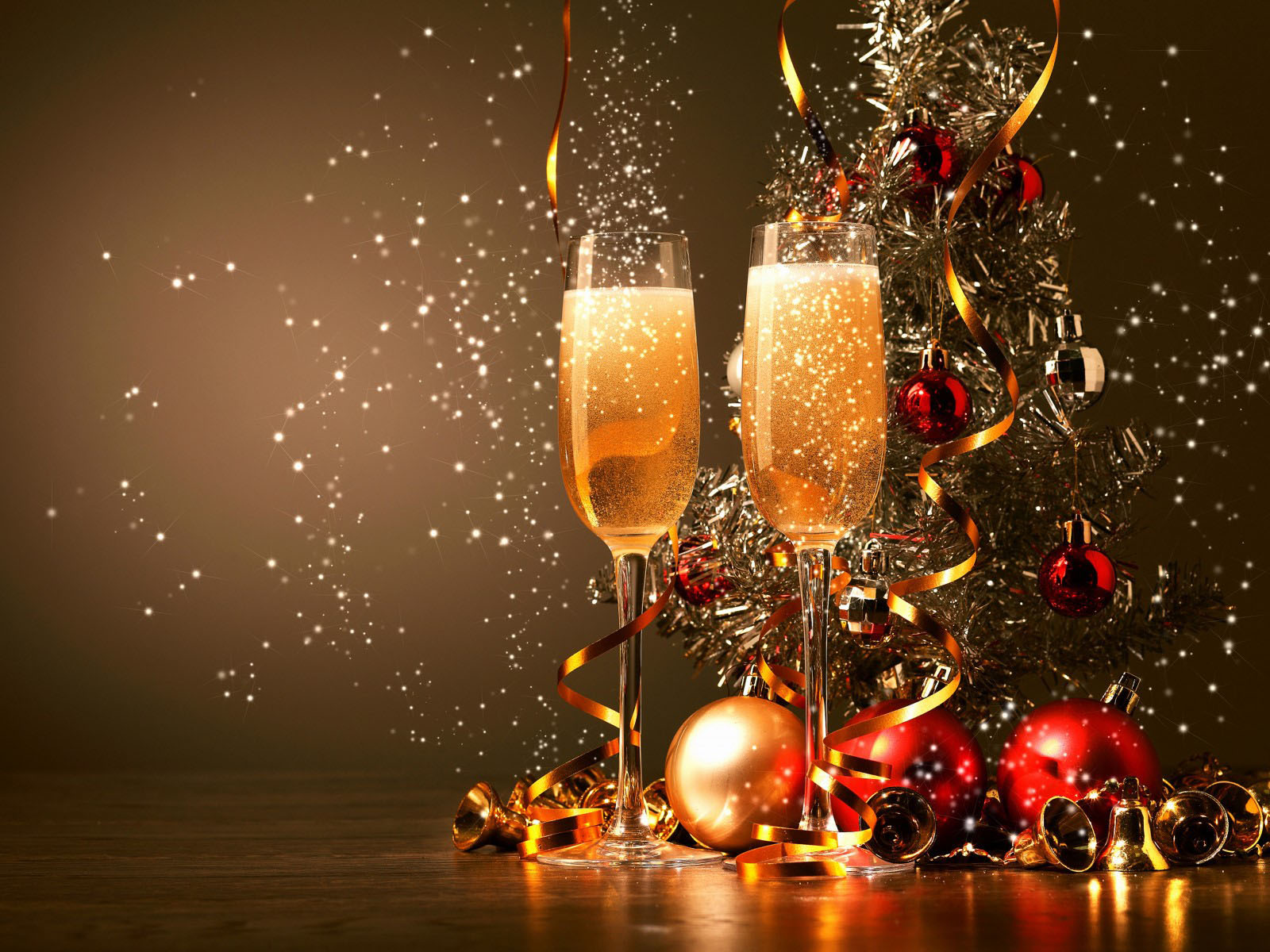 Avez-vous pris de bonnes résolutions?
73% des gens qui prennent de bonnes résolutions arrivent les tenir…

Une semaine.
Au bout de 6 mois… 

le nombre tombe à 8%

Quel est leur secret?
Ils font parti d’un groupe de gens qui se motivent mutuellement
Ils savent se parler à eux-mêmes, s’auto-motiver
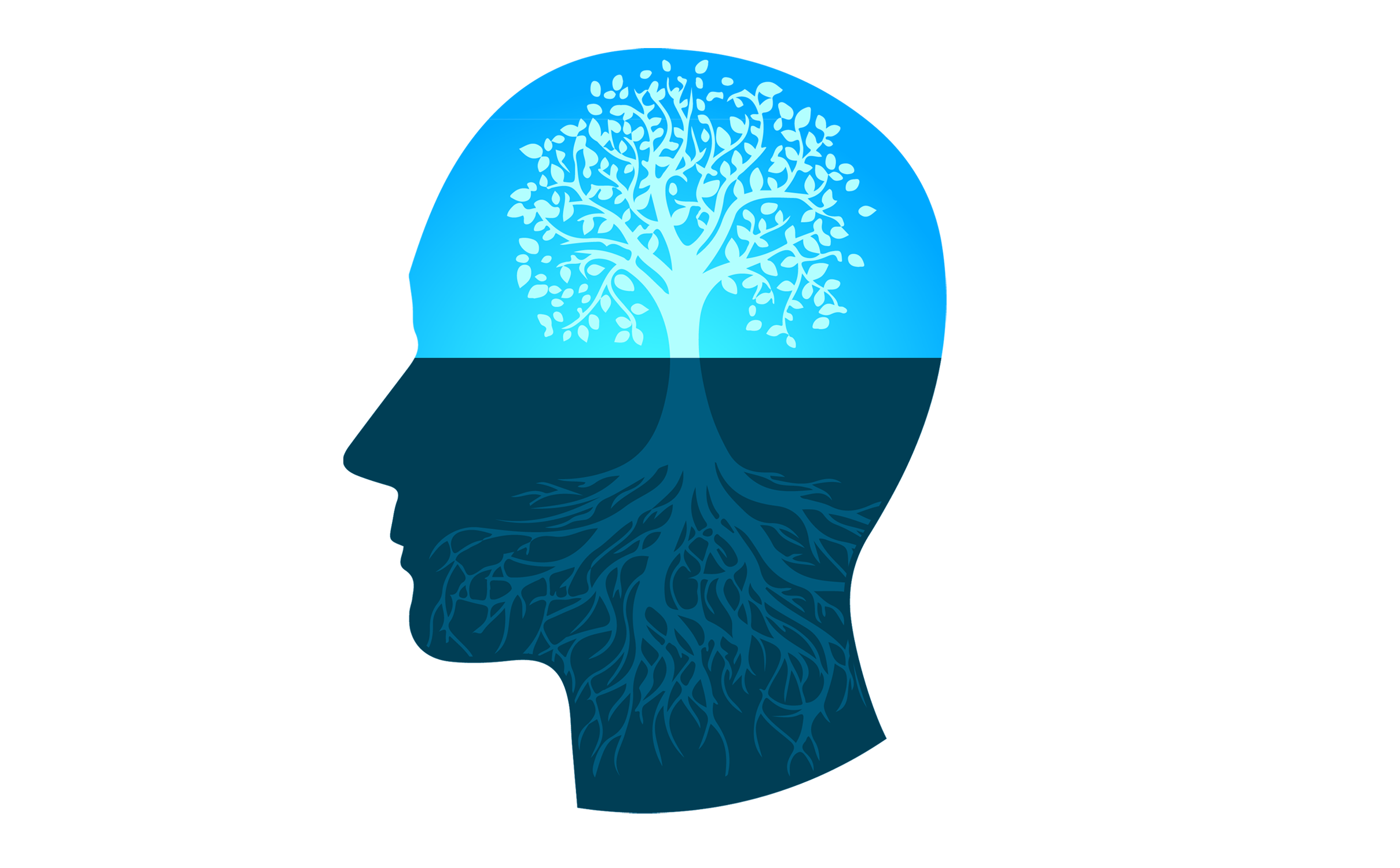 L’état d’esprit
État d’esprit d’expansion
État d’esprit fixe
Chaque individu a une théorie à propos de son intelligence
Cette théorie peut tendre plus vers un état d’esprit d’expansion ou vers l’état d’esprit fixe
Cette théorie a une influence importante sur nos performances
Les étudiants qui pensent que l’intelligence est une compétence qui se développe réussissent mieux que les élèves qui pensent que l’intelligence est une compétence fixe.
Des chercheurs ont mené une enquête sur 300 étudiants qui venaient de finir leurs études secondaires et ayant obtenu les mêmes résultats à l’examen final
Les chercheurs ont testé la conception que ces élèves avaient de leur intelligence
Théorie de l’intelligence


On a un certain degré d’intelligence et on ne peut pas vraiment le changer
            1		 2 			  3    	       4  		   5
Pas du tout d’accord              tout à fait d’accord
Croyance en l’effort

Si on n’est pas bon en quelque chose, travailler dur ne va rien y changer
 			1		 2 			  3    	       4  		   5
Pas du tout d’accord             			 tout à fait d’accord

Quand je passe beaucoup de temps sur mes devoirs, ça me donne l’impression que je ne suis pas très intelligent
				1		 2 			  3    	       4  		   5
Pas du tout d’accord           				   tout à fait d’accord
Comment développer un bon état d’esprit?
1. Faites attention à votre voix intérieure
2. Entourez-vous de gens qui croient en vous
Notre environnement a-t-il tellement d’impact sur nos performances?
Vieux débat: 
L’intelligence est-elle génétique (=naturelle) ou est-elle influencée par notre environnement (=culturelle)?
L’expérience de Robert Tryon (1942)
Sélectionne un groupe de rats «intelligents » et un groupe de rats « bêtes »
Fait se reproduire entre eux les rats « bêtes » et les rats « intelligents »
Après 7 générations, il note que les rats du groupe « intelligents » sont plus performants que les rats du groupe « bêtes »
=> contribue à développer l’idée que l’intelligence est génétique
Mais…Expérience de Rosenthal
Le chercheur sépare au hasard douze rats en deux groupes égaux, puis  donne chaque groupe à six étudiants chargés de les faire traverser un labyrinthe.
Il  informe le premier groupe que leurs rats ont été sélectionnés d’une manière extrêmement sévère : on doit donc s'attendre à des résultats exceptionnels de la part de ces animaux.
Il informe le second groupe que leurs rats n’ont rien d’exceptionnel et que pour des causes génétiques, il est fort probable qu’ils auront même du mal à trouver leur chemin dans le labyrinthe.
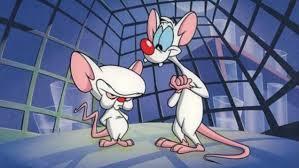 Les résultats confirment très largement les prédictions fantaisistes effectuées par Rosenthal : certains rats du groupe no 2 ne quittent même pas la ligne de départ.
Après analyse, il s’avère que les étudiants qui croyaient que leurs rats étaient particulièrement intelligents leur ont manifesté de la sympathie, de la chaleur, de l'amitié, et inversement.
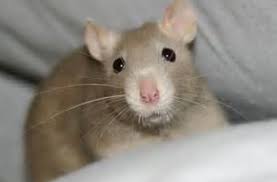 Et les humains?
Expérience de Robert Rosenthal et Lenore Jacobson
Font passer un test de QI aux élèves d’une classe
Envoient de « faux » résultats aux professeurs: les performances réelles de élèves sont surévaluées de 20 %
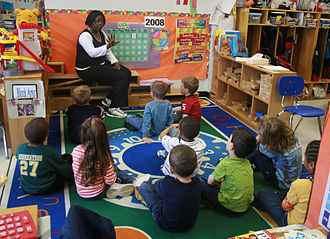 À la fin de l’année, les élèves repassent un test de QI: leurs performances réelles ont augmenté d’environ 20%
En somme: 

En pensant que quelqu’un possède une caractéristique, nous changeons notre propre attitude vis-à-vis de cette personne, et l’influençons de telle sorte qu’il va effectivement acquérir cette caractéristique ou l’exprimer de plus flagrante façon.
3. Faîtes travailler votre esprit!
Un peu de gymnastique intellectuelle
Le loup, la chèvre et le chou
Alice se promène dans la forêt. Elle croise un lion et une licorne. Le lion ment le lundi, le mardi et le mercredi. Il dit la vérité le reste du temps. La licorne ment le jeudi, le vendredi et le samedi. Le reste du temps elle dit la vérité.  

Le Lion: Hier je mentais
La licorne: Moi aussi.

Quel jour ont-ils dit ça
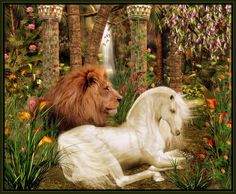 Début des révisions!
Faites une liste des cours que vous suivez
De quoi parle chaque cours? (3 phrases maximum)
Identifiez un concept important dans chaque cours et définissez-le
QUIZZ TIME !QUIZZ TIME !
1. L’intelligence ne se développe pas: on l’a ou on l’a pas

C’est vrai
C’est faux
2. L’intelligence est comme un muscle: plus on l’exerce, plus on la développe

A) C’est vrai
B) C’est faux
3. Laquelle des deux affirmations est vraie:

Il faut éviter de se tester trop souvent: quand on se teste, on se rend compte de nos erreurs et c’est mauvais pour le moral
Il faut se tester le plus souvent possible: c’est le meilleur moyen de savoir vraiment ce qu’on l’on sait
4. Si on lance deux dés, est-il plus probable: 

De faire un 12
De faire un 11
La probabilité est la même
5. Si cela prend 5 minutes à 5 machines de produire 5 stylos, combien de temps vont mettre 100 machines à produire 100 stylos? 

A) 100 minutes
B) 5 minutes
6. Sur un lac, il y a un nénuphar. Chaque jour, le nénuphar double de volume. Au bout de 48 jours, la surface du lac est totalement recouverte. Combien de temps cela prend au nénuphar pour recouvrir la moitié de la surface du lac?

24 jours
47 jours
7. Une batte de baseball et une balle coûtent 1,10 dollar. La batte coûte un dollar de plus que la balle. Combien coûte la balle ?
5 centimes
10 centimes
8. 90% des étudiants se trompent à cette question: 

2 x 2 = 8

N’importe quoi
Ahah! J’ai compris le truc: le calcul est bon!
B
A
B
B
B
B
A
A